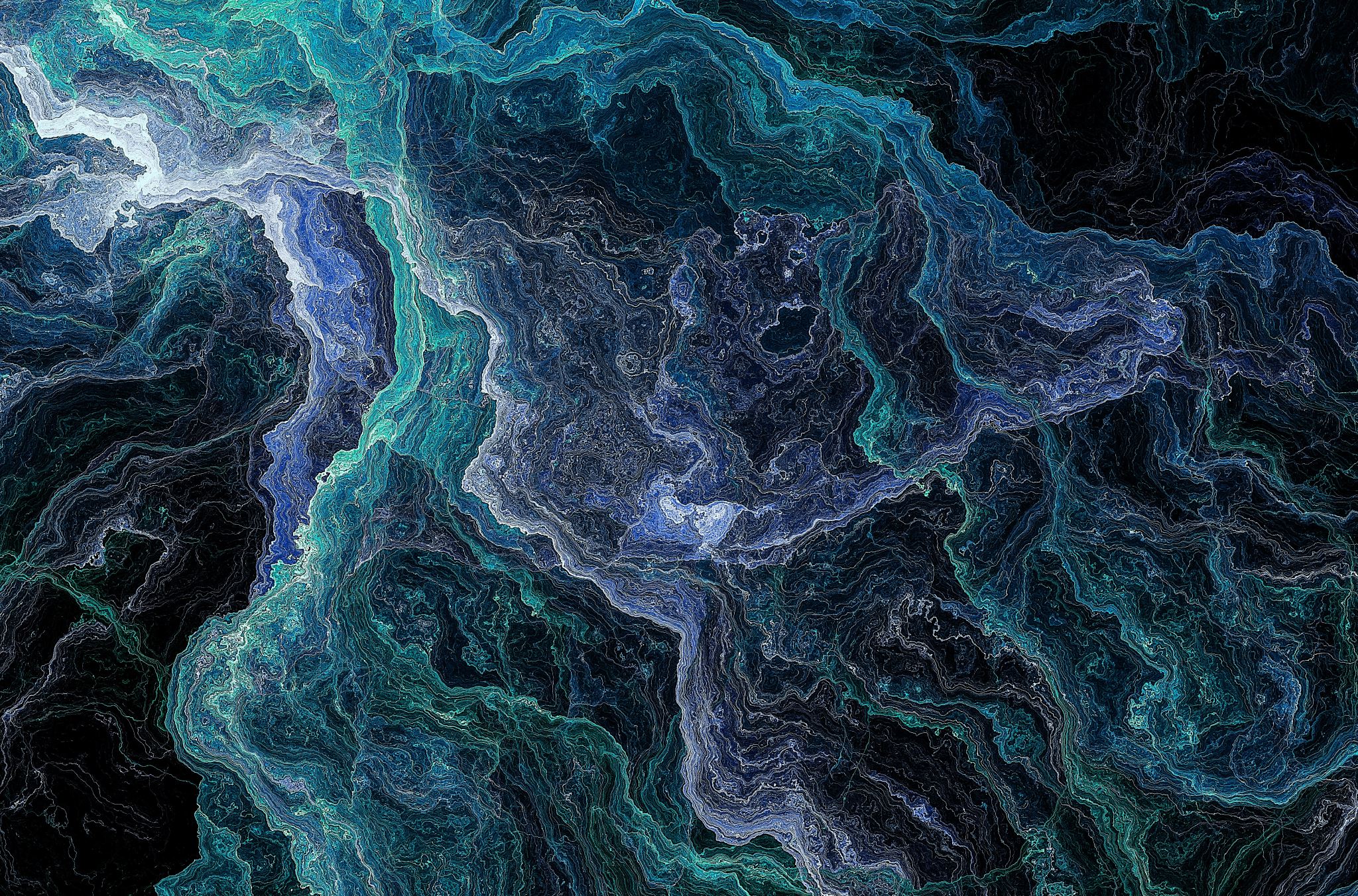 Itsenäisen Suomen historia
Hi3 Kotkan lyseo, kevät 2024
Ohjeita
Oppikirja
Palautetaan kokeen yhteydessä
Arviointi vasta, kun kirja on palautettu

Pidä huolta kirjasta
Korvausvelvollisuus huonokuntoisen kirjan palautuksesta
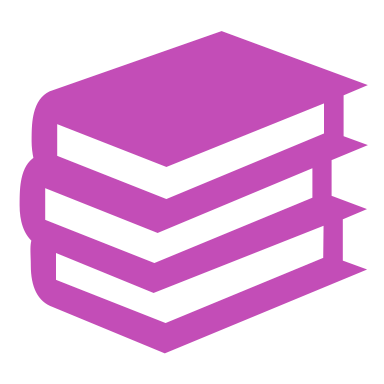 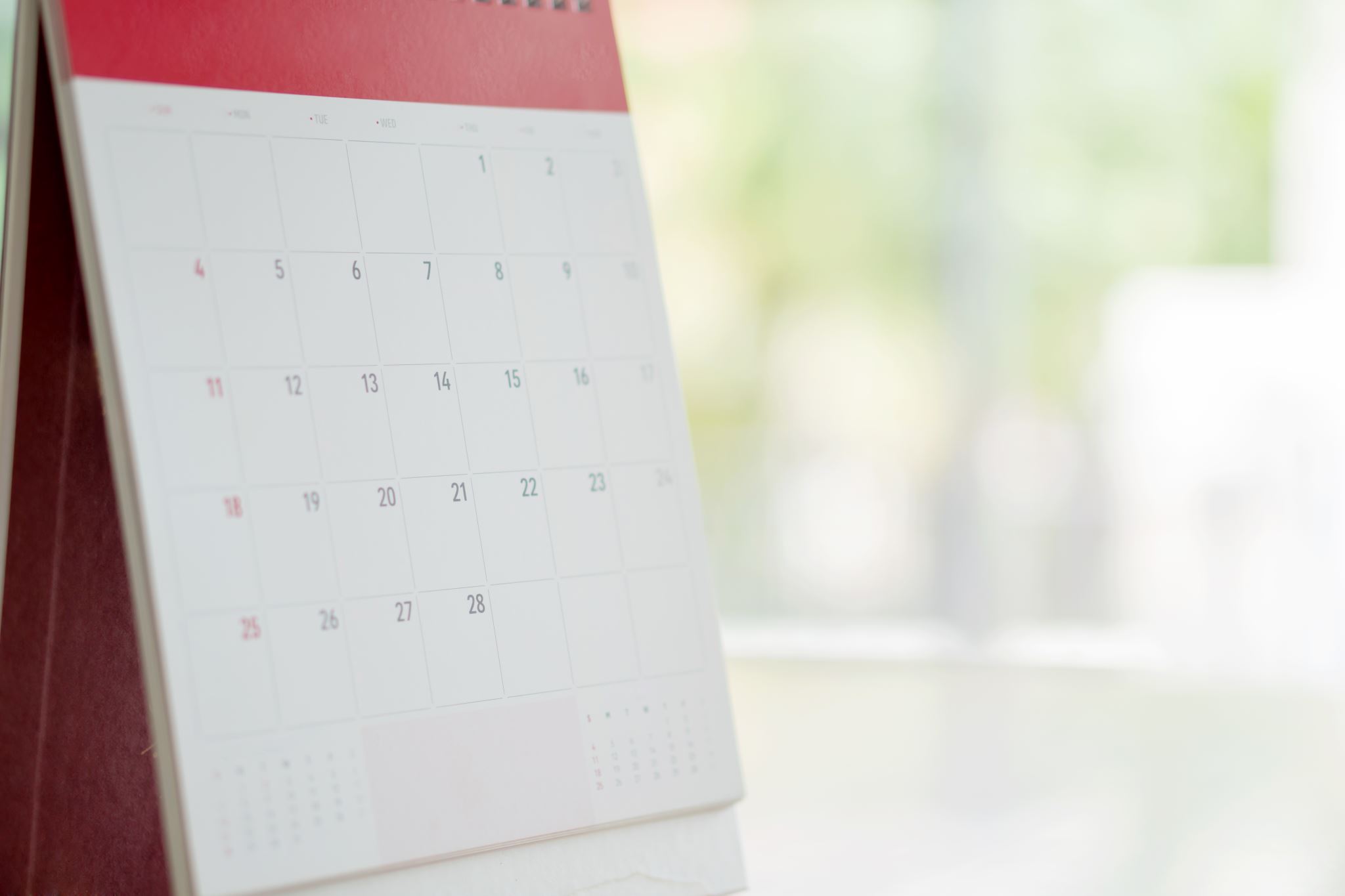 Sisällöt
Autonomian aika
1860-luvun murros ja teollistuminen
Venäläistämiskaudet ja Suomen itsenäistyminen 1917
Sisällissota 1918
1920-30-luvun radikalismi ja eripura
Talvi- ja jatkosota 1939-44
Vaaran vuodet 1944-48 ja Paasikiven linja 
Urho Kekkosen presidenttikausi 1956-1981
Suomi oli yli 600 vuotta osa Ruotsia, n. 1100-luvulta vuoteen 1809
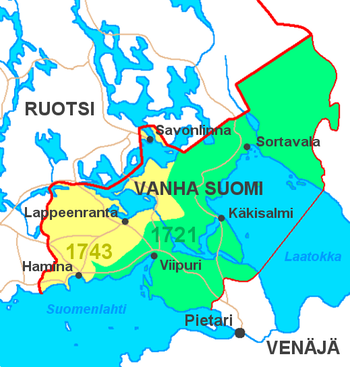 Ns. vanhan Suomen alue, joka liitettiin jo 1700-luvulla Venäjään
Ruotsi laajimmillaan 1600-luvulla
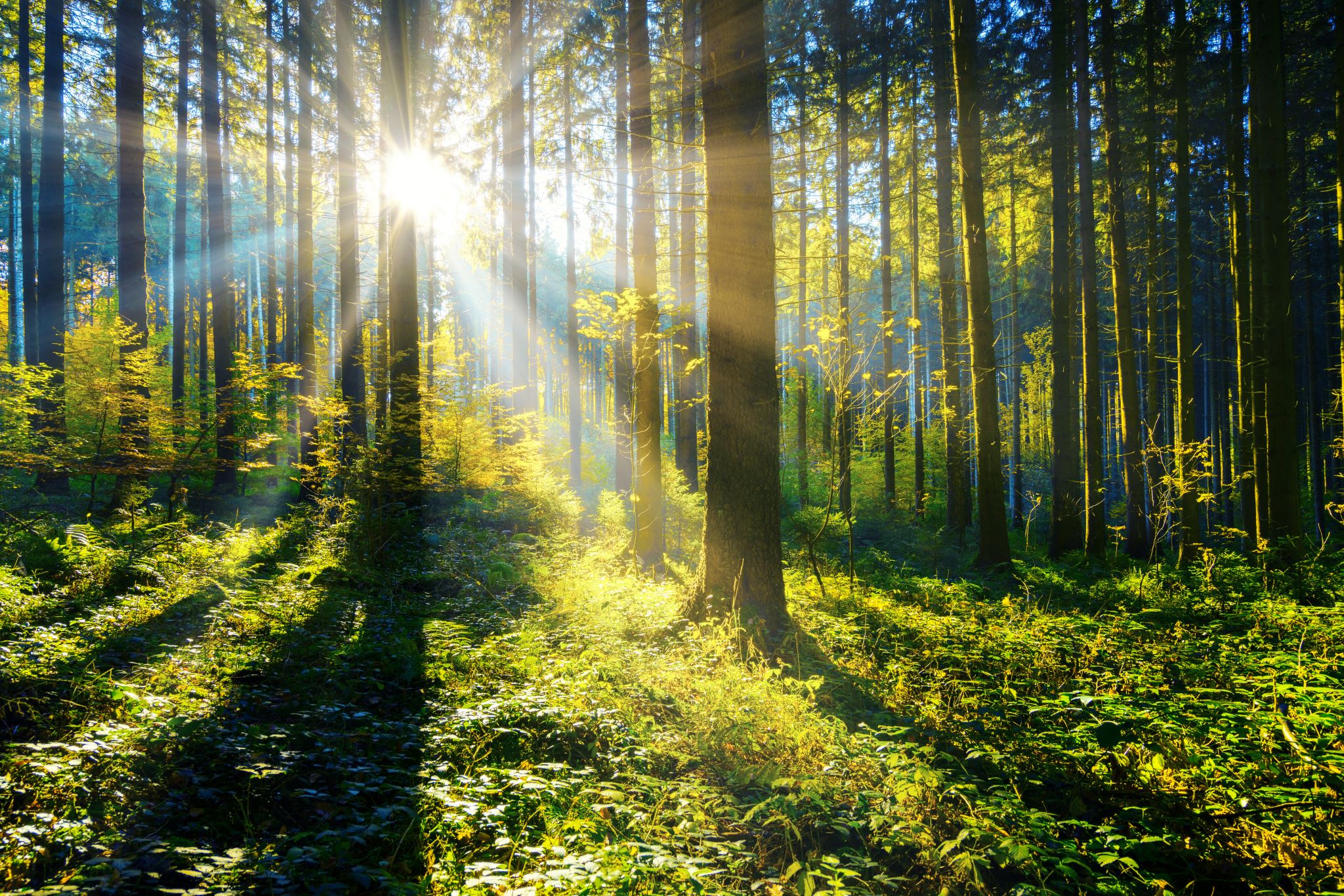 Mitä Suomi omaksui Ruotsilta?
Kristinusko (luterilaisuus)
Ruotsin kieli
Maallinen hallinto: lait, läänit, verot..
Itsevaltius
Säädyt: aatelisto, papisto, porvaristo, talonpojat
Talous: esim. metsä- ja metalliteollisuus
Mistä syystä käytiin Suomen sota 1808-1809 ja Suomi liitettiin osaksi Venäjän keisarikuntaa?
Napoleon ottaa vastaan Aleksanteri I:n lautalla Niemenjoella Tilsitissä.
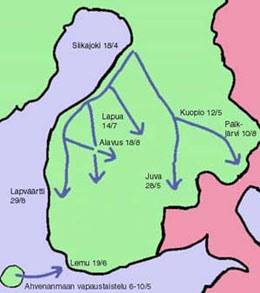 Kesä-elokuu 1808
Helmi-huhtikuu 1808
Suomen sota 1808-1809
Ruotsi menetti Suomen Venäjälle Suomen sodassa (Haminan rauha 1809)
Keisari Aleksanteri I kutsui Suomen säädyt koolle (Porvoon maapäivät)
Suomi säilytti vanhan perustuslain, ruotsin kielen, luterilaisen uskon ja säätyjen erioikeudet
 Suomelle autonomia eli itsehallinto
Omat hallintoelimet: senaatti  valta suomalaisilla virkamiehille
Suomessa kerätyt verot jäivät Suomeen
Helsingistä pääkaupunki 1812
Tulliraja (Suomen ja Venäjän välille) ja rupla valuutaksi kruunun rinnalle
Suomen autonominen asema 1809-1917kpl 1.
Haminan rauha 17.9.1809 (nyk. Johanneksen kirkko)
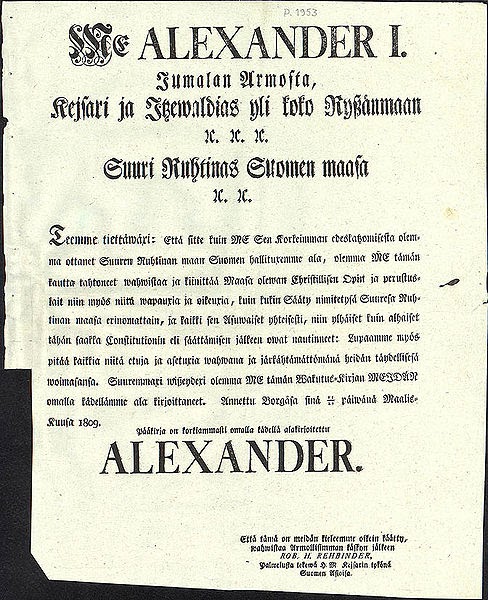 Aleksanteri I (keisarina 1801-1825) ja hallitsijanvakuutus
Porvoon maapäivät 1809
Kansallinen herääminen (kpl 1.)
1800-luvulla syntyi nationalismi
 korosti valtion muodostamista kansallisuuden (kieli, kulttuuri, historia) pohjalle, ajattelu levisi myös Suomeen
Porvoon maapäivät vahvisti kansallistunnetta Suomessa: kuviteltiin, että Suomi oli lähes suvereeni valtio (Aleksanteri I: ”Suomi on kohotettu kansakuntien joukkoon.”)
“Kansallisia herättäjiä” mm. J. L. Runeberg, J. V. Snellman, E. Lönnrot ja Z. Topelius
→ Fennomaanit tutkivat suomalaista kulttuuria, ei johtanut poliittisiin taisteluihin 
1800-luvun lopulla nationalismi yleistyi taiteessa (kansallisromantiikka) ns. venäläistämiskausien 1899-1917 aikana: mm. Jean Sibelius, Albert Edelfelt, Akseli Gallen-Kallela, Pekka Halonen..
Esittelyvideot
J.V. Snellman:
https://areena.yle.fi/1-3456818
Sakari Topelius:
https://areena.yle.fi/1-4376157
J.L Runeberg:
https://areena.yle.fi/1-3295704
Lönrrot ja Kalevala
https://yle.fi/aihe/artikkeli/2012/11/07/kalevalan-paiva-282
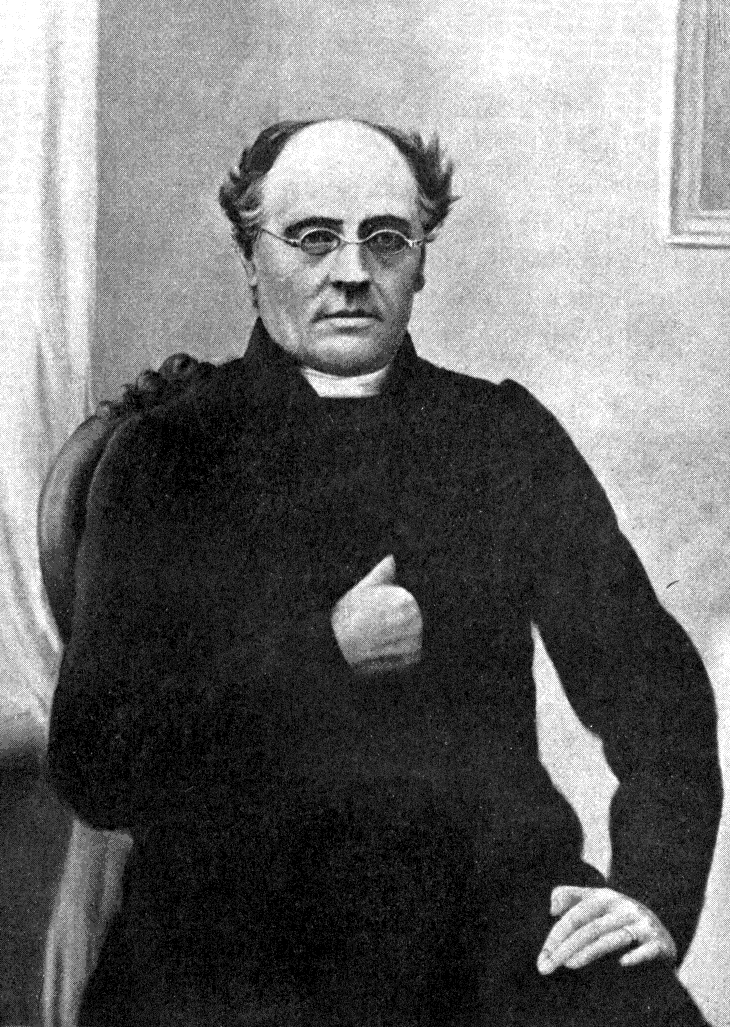 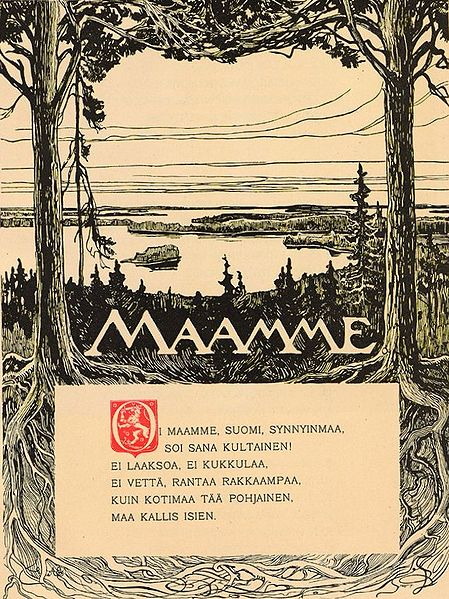 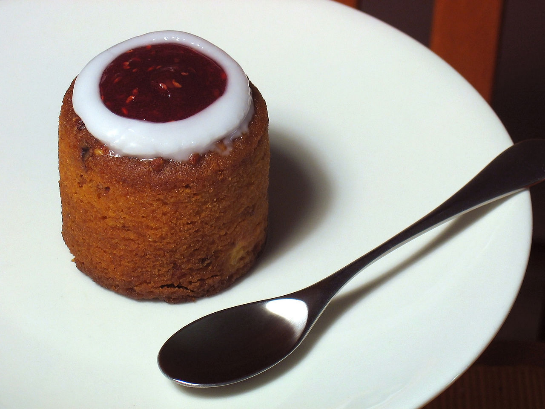 J.L. Runeberg ja Maamme-runo
J.V Snellman ja hopeamarkka (1864)
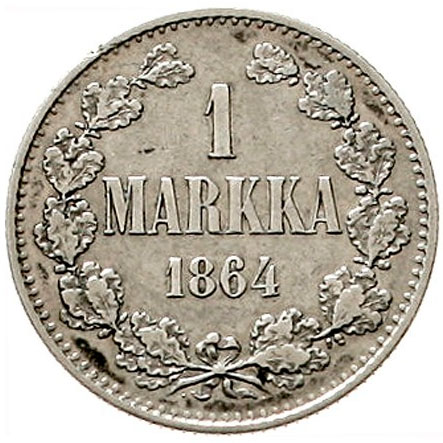 Snellman esittelee kieliasetusta tsaari Aleksanteri II:lle v. 1863
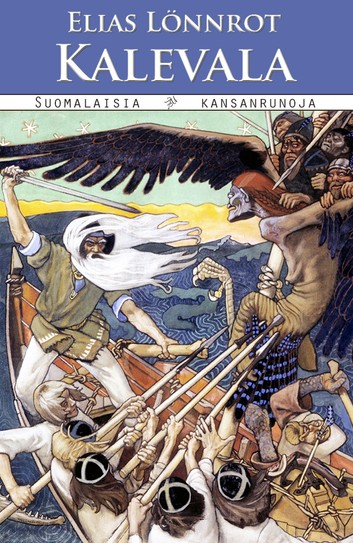 Elias Lönnrot
Lönnrot kielentutkijana
Lönnrotin keksimiä sanoja ovat muun muassa kansallisuus, kirjallisuus, kuume, laskimo, valtimo, muste, pöytäkirja, esitys, itsenäinen, kieltolaki, mietelmä, monikko, yksikkö, sivistys, sopimus, tasavalta, toisinto ja äänioikeus
Z. Topelius
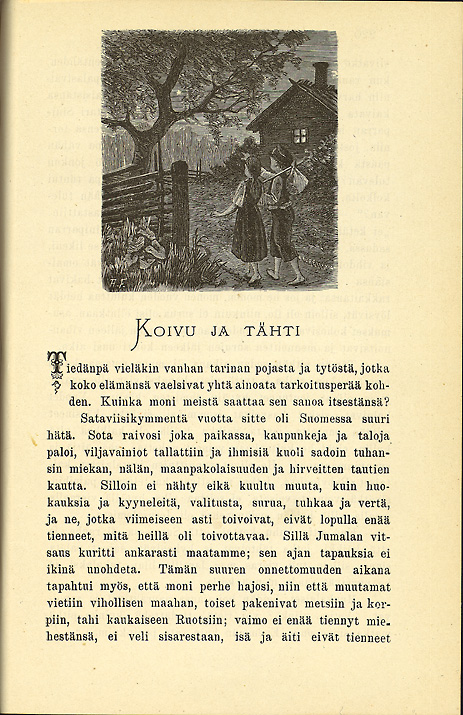 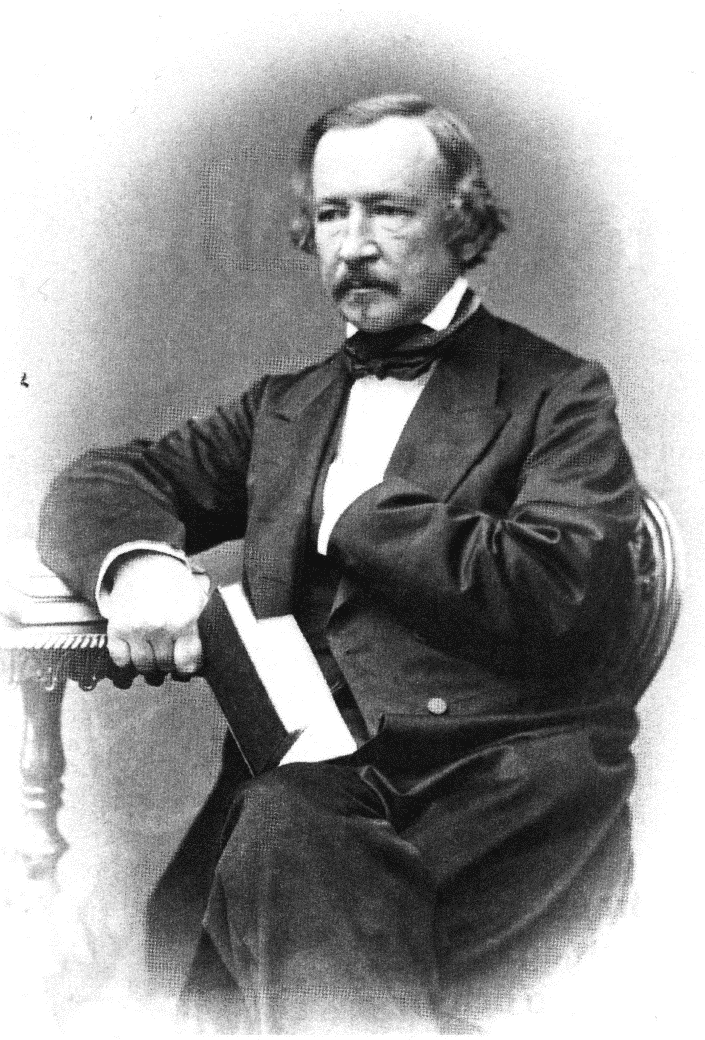 Sammon puolustus 1896, Akseli Gallen-Kallela (kansallisromantiikka)
Niittomiehet 1891 - Pekka Halonen (kansallisromantiikka)
Jean Sibelius 1865-1957
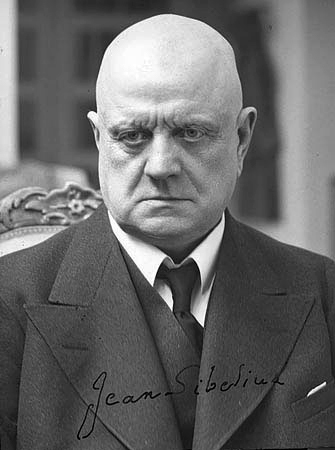 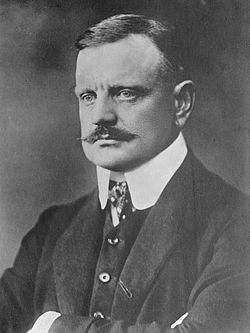 Aleksis Kivi 1834-1872
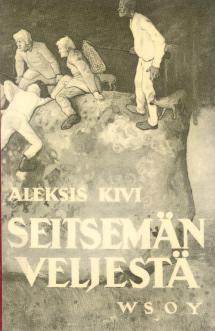 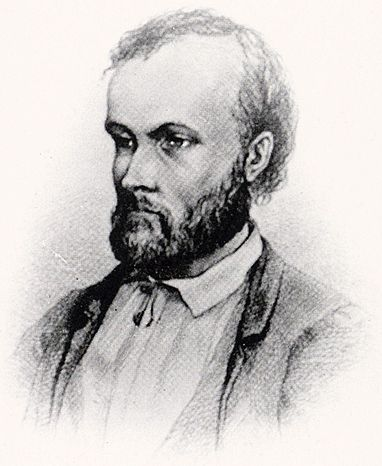